CHE 101 Fall 2021
Lecture 7d– Lewis Structures Basics
Skills to Master
HW 7d
Overview/Topics
GOAL = Understand where e- are and how it effects chemical bonding (ionic and molecular)
Lewis Structure Basics
Formation of Cations, Anions and Ionic Bonds
Formation of Molecular Bonds
Covalent Bonds
Polar Covalent Bonds
Electronegativity
Label Molecules NPC/PC
Label δ+ δ-
Read
Chapter 11
Review
Valence Electrons
Electrons in the highest energy levels (s and p electrons)
Outer most electrons in an element responsible for chemical reactions
Loss, gain or sharing of valence electrons are responsible for formation of chemical bonds
Octet Rule
Na: 1s22s22p63s1
1 Valence electron
s1
s2
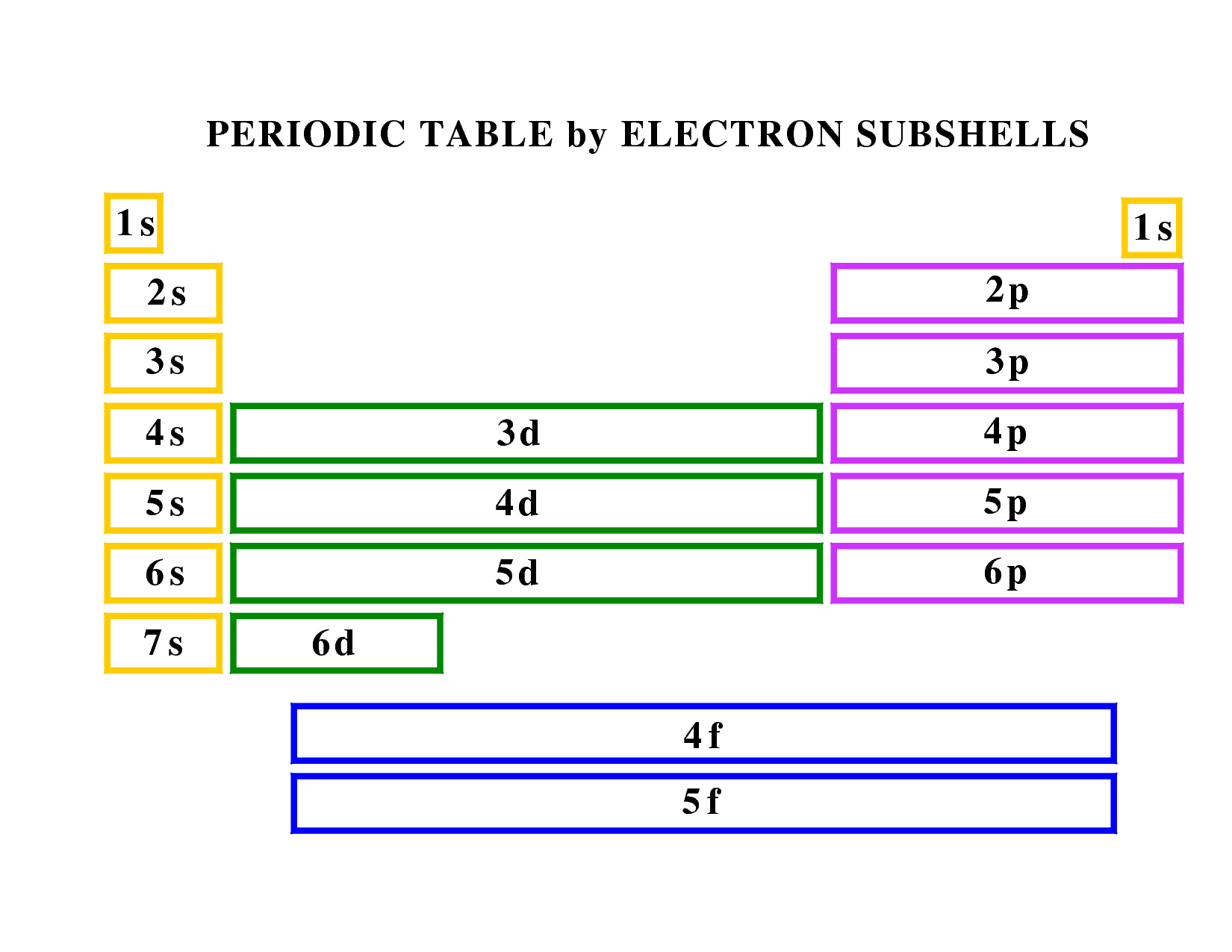 p1
p2
etc
Invented Lewis Structures before QM fully discovered!
Lewis Symbols
Gilbert Newton Lewis
(1875-1946)
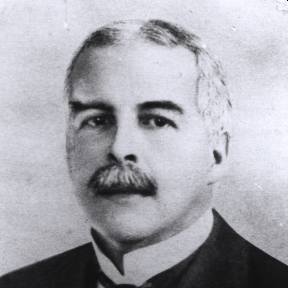 Developed Rules for Covalent Bonding
Acid/Base Chemistry
1902 – Chemistry Lecture
1916 – Paper
Nominated 41 times for Nobel Prize (never won)
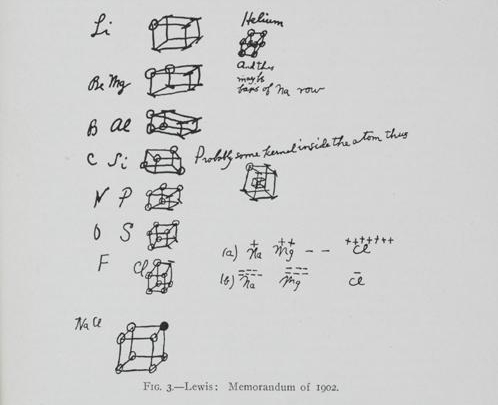 https://en.wikipedia.org/wiki/Gilbert_N._Lewis
https://www.sciencehistory.org/historical-profile/gilbert-newton-lewis
Lewis Symbols
Graphical representation of the valence electrons an element has
Shorthand for Electron Configurations
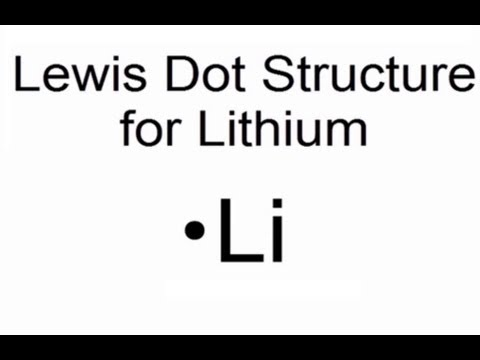 Li: 1s22s1 = 1 valence e- =
You try it:  Nitrogen
You try it:  O-2
-
[   ]
Lone “pair” Electrons
Lone Electron
Ions
Shared Electrons (Covalent Bond)
Lewis Symbols
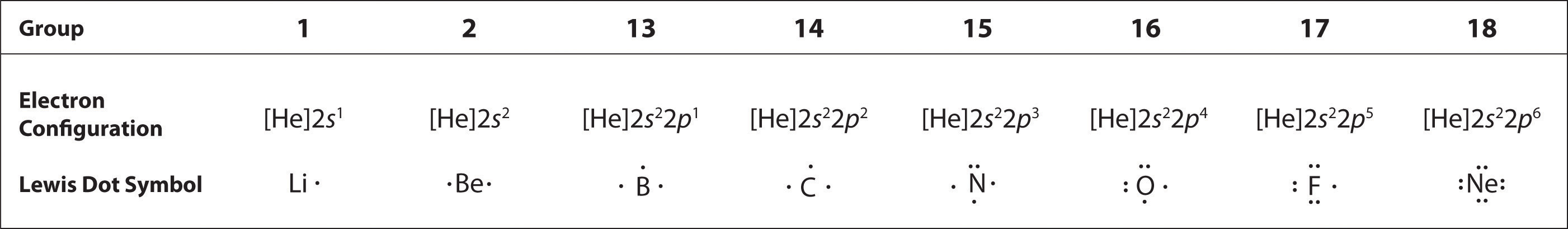 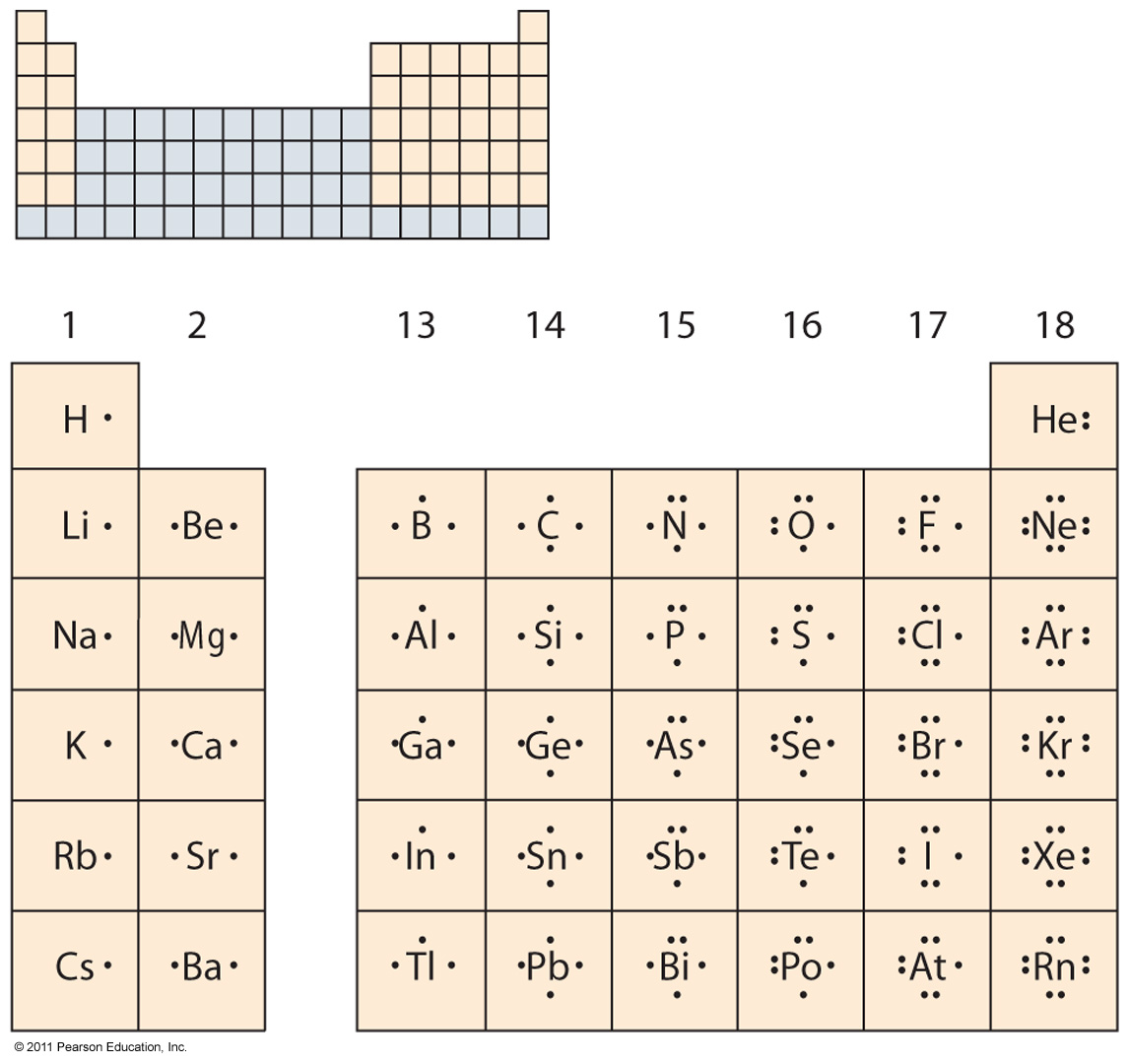 This table is a bit of overkill because…….
Octet Rule
Lewis noted that Noble Gases are unreactive
Lewis stated if positions on PT added to 8 a compound was formed
We know the “real” reason from QM
Elements with completely filled s and p orbitals are stable (s2p6) 
8 electrons (octet) are stable
Exceptions to Octet Rule – H and He
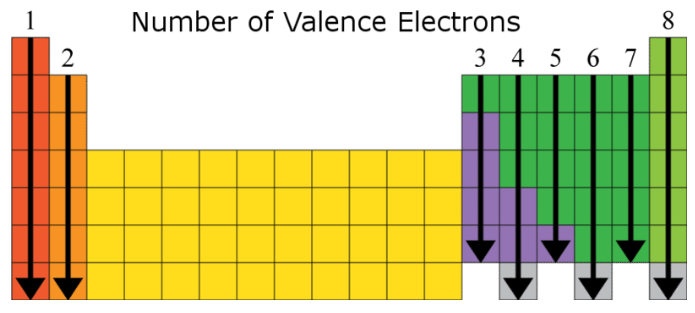 Row 1 – Alkali Metal + Row 7 – Halogens = 8 (octet!)
s1 + s2p5 = s2p6
NaF		KF
NaCl		KCl
NaBr	KBr
1 + 7 = 8
Row 2 – Alkali Earth Metals + Row 6 – Chalcogens = 8 (octet!)
s2 + s2p4 = s2p6
MgO		CaO
MgS		CaS
MgSe	CaSe
2 + 6 = 8
Common Charges
QM predicts
Use your CS
Formation of Cations
[Na]+
Na
+
1s22s22p6
1s22s22p63s1
Formation of Anion
-1
[
]
Cl
Cl
+
1s22s22p63s23p5
1s22s22p63s23p6
Review Ch 3 and 6
Ionic Compounds
Electrostatic attraction between cations and anions (opposites attract, Coulombs Law)
Form between metals (cations) and nonmetals (anions)
Gain or lose electrons to achieve an octet
Strong Attractive Force - Coulombs Law
High Melting and Boiling Points
Highly soluble in water
Conduct Electricity
Tend to form lattice structures
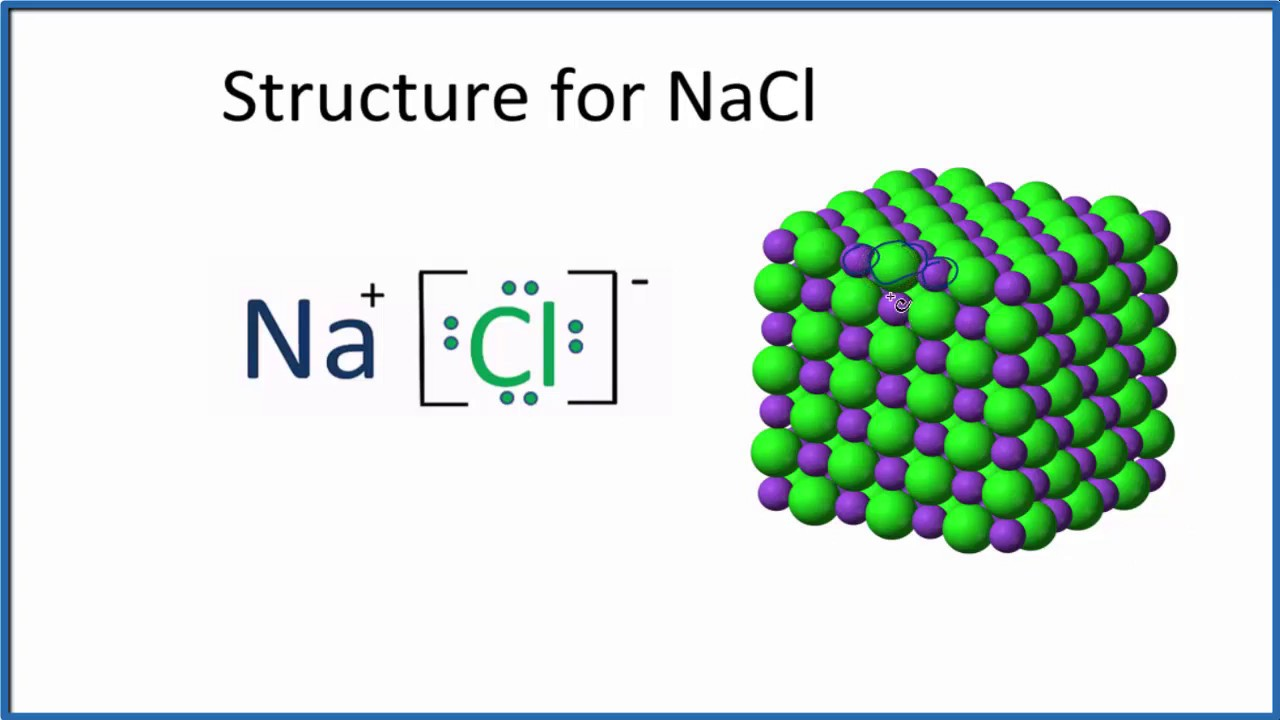 [Na]+
Na
+
1s22s22p63s23p6
1s22s22p6
1s22s22p63s23p5
1s22s22p63s1
Clear/White Crystals
Very Tasty
Yellow-Green Gas
Very Toxic!
Silvery Metal
Very Combustible
-1
[
]
Cl
Cl
Sodium loses one electron, to chlorine to complete both octets, the resulting cation and anion form an ionic bond because opposite attract
Formation of Ionic Bonds
Cation + Anion
metal/nonmetal (m/nm)
Lose or gain electrons to reach an octet (8)
Electrostatic Attraction
Magnesium + Fluorine           Magnesium Fluoride
MgF2
+
Mg
2 F
+
1s22s22p6
1s22s22p6
1s22s22p63s2
1s22s22p5
1s22s22p5
[Mg]+2
+
[    ]-1
[    ]-1
F
F
F
F
Mg
Magnesium loses two electrons, one to each fluorine to complete all three octets, the resulting cation and anion form an ionic bond because opposite attract
You try it:  Mg + P →
Ionic Bonds vs Molecular Bonds
Sometimes it is not possible to complete octets by gaining or losing e-
Sharing is the next best option
Example: F2 = well known diatomic
Ionic Bond ≠ work
can’t gain/lose e-
-1
+1
[    ]
+
F
1s22s22p5
1s22s22p5
1s22s22p4
1s22s22p6
Sharing e- works better than nothing
Example: Lets try sharing now!
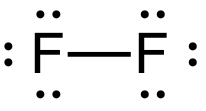 [    ]
F
F
F
F
+
F
1s22s22p5
1s22s22p5
1s22s22p5+1
1s22s22p5+1
Covalent/Molecular Compounds
Form when gain/losing not possible therefore the share electrons
Form between nonmetals (nm) and nonmetals (nm)
Weak Attractive Force – (not full +/- charges)
Low Melting and Boiling Points
Solubility varies (Low)
Do Not Conduct Electricity
Tend to form discrete molecules
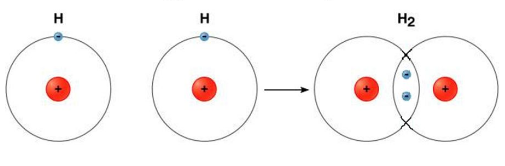 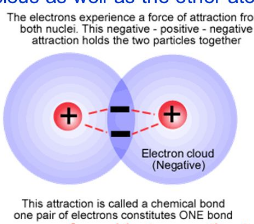 Coulombs Law – leads to lowering of energy
Another Example
+
H
H
1s1+1
1s1+1
1s1
1s1
-
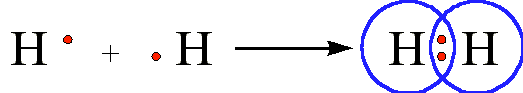 H
H
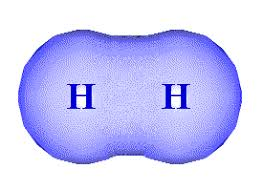 Lewis Dot Structures use solid line to indicate shared electrons
You try it:  O + O →
You try it:  N + N →
Sharing is not always Equal
Polar Covalent Bonds
Non-Polar Covalent Bonds
Share e- unequally
between different elements
Share e- equally
between same Elements
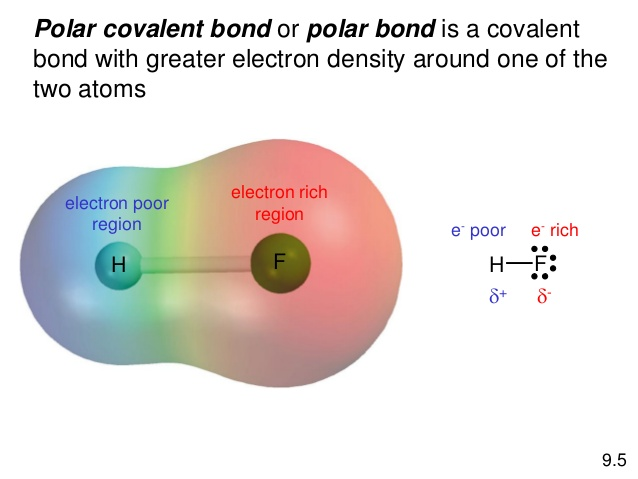 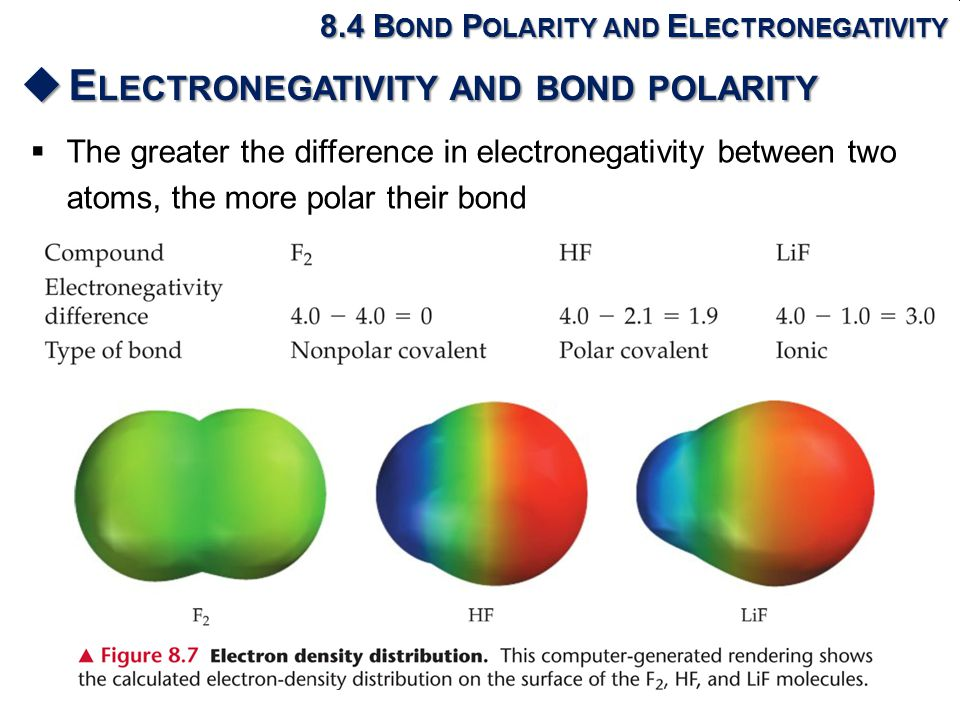 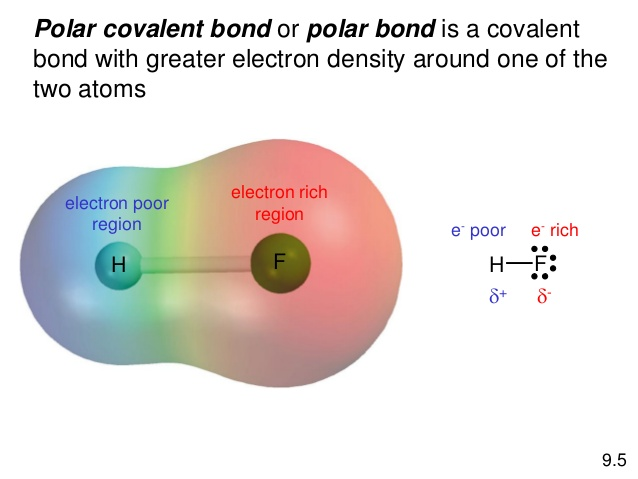 Electronegativity (EN)
Measure of the tendency of an atom to attract the electrons (electron density) in a covalent bond
Lowest = 0.7 (Fr)
Highest = 4.0 (F)
Assign δ+ to the least EN element 
Assign δ- to the most EN element
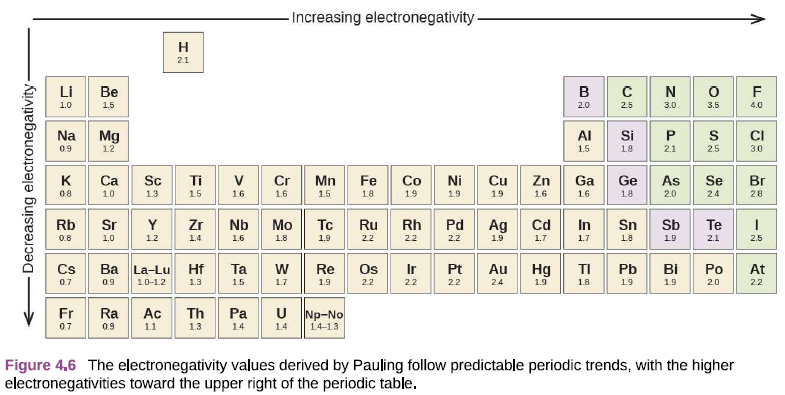 Using EN to Determine Bond Type
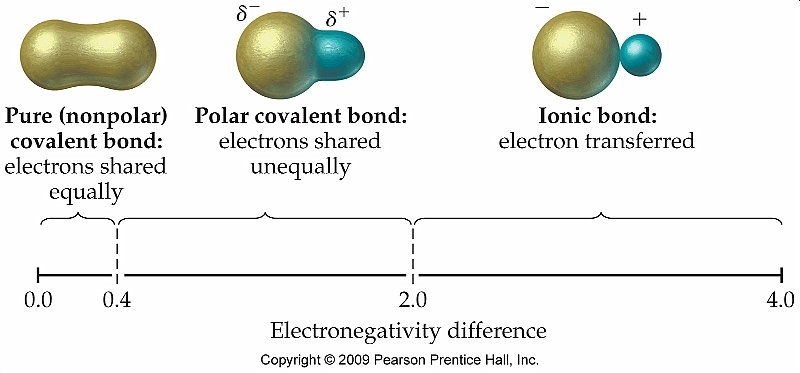 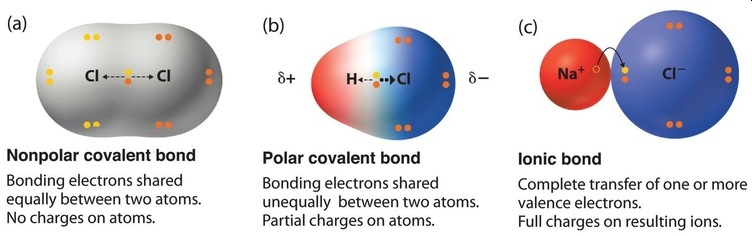 You try it:  Complete the following table
Continuum of Bonding
Similar
nm/nm
Different
nm/nm
m/nm
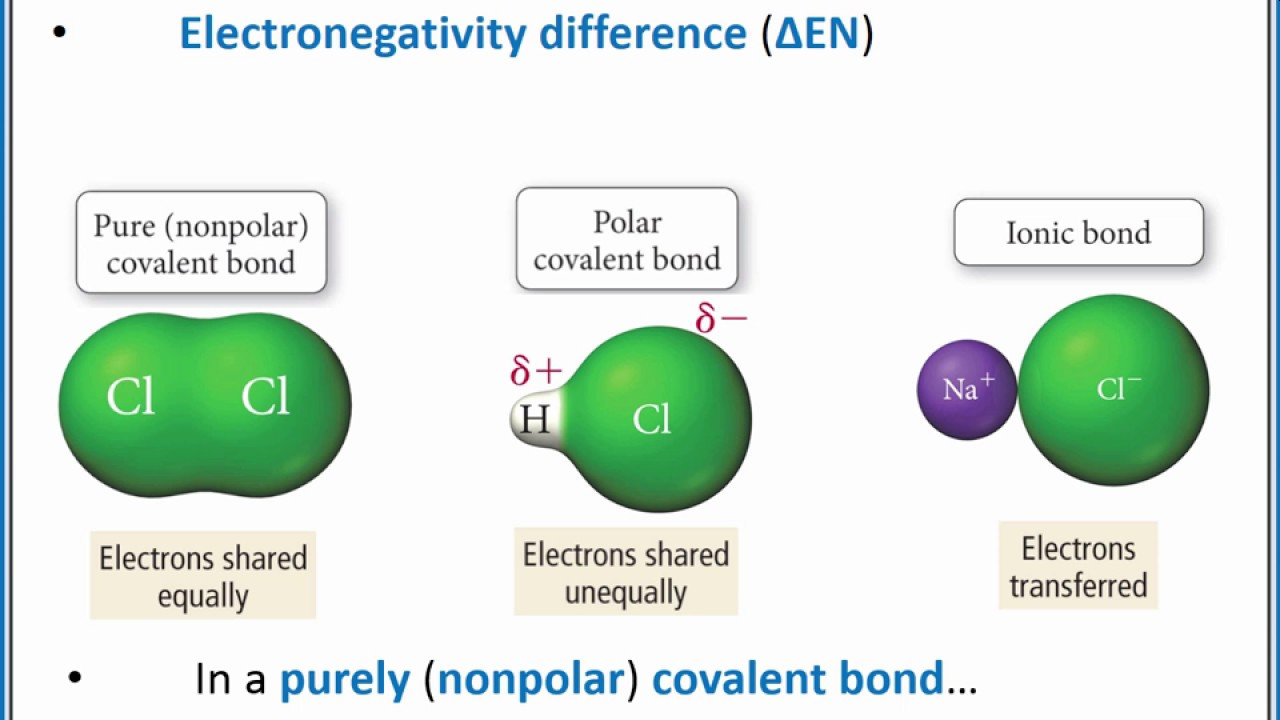 No Electrostatic Attraction
Weak Electrostatic Attraction
Strong Electrostatic Attraction
Medium Bond
Strength
Weak Bond
Strength
Strong Bond
Strength